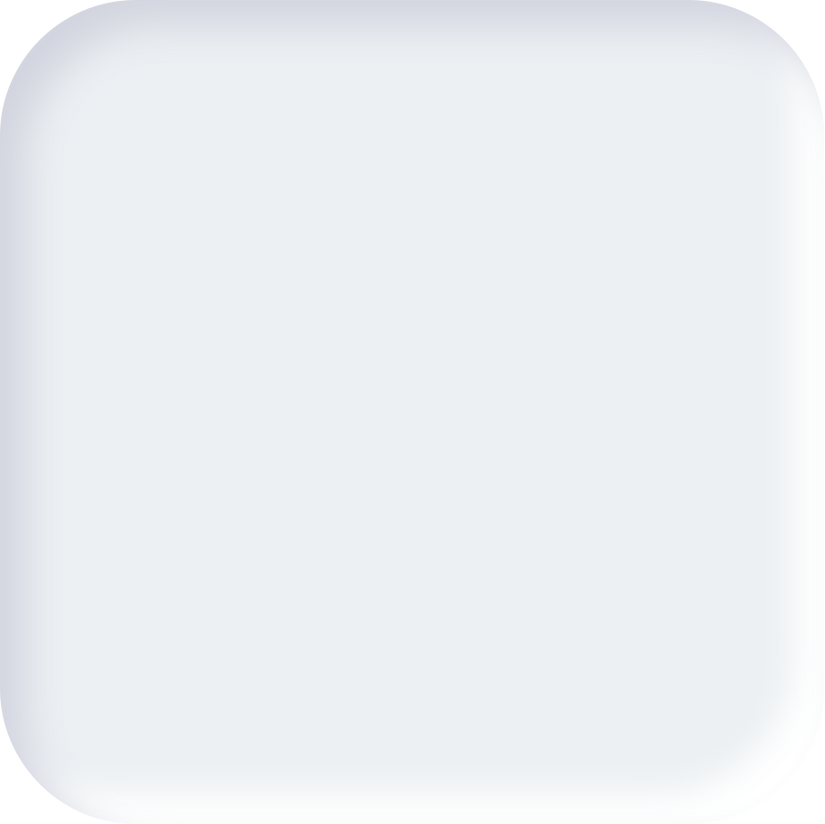 Istituto Comprensivo di Buccino
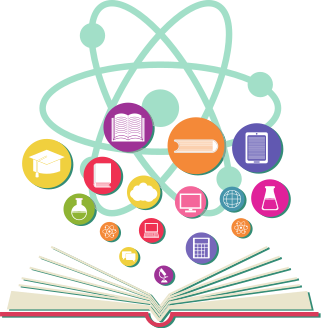 Piano
Triennale
Offerta
Formativa
Buccino e Palomonte
aa.ss. 2022/2023 -2023/2024 - 2024/2025
Il Piano Triennale dell’Offerta Formativa (PTOF):
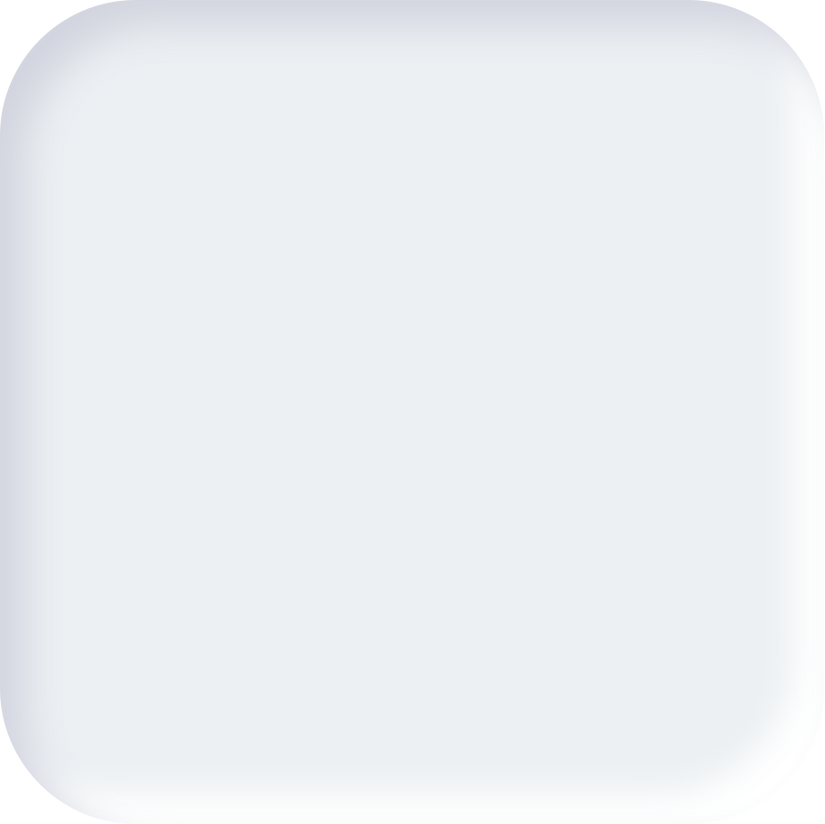 È “il documento fondamentale costitutivo dell’identità culturale e progettuale ed esplicita la progettazione curricolare, extracurricolare, educativa e organizzativa” (ai sensi dell’art.1 – comma 1 della Legge 107 del 15/07/2015)
Il Piano Triennale dell’Offerta Formativa(PTOF):
È elaborato dal Collegio dei Docenti e approvato dal Consiglio di Istituto; 
ha durata triennale e può essere rivisto annualmente; 
elabora il Potenziamento dell’Offerta Formativa (cc. 7, 16, 22, 24); 
promuove finalità, princìpi e strumenti previsti nel Piano Nazionale Scuola Digitale;
programma le attività formative rivolte al personale docente e ATA
presenta il fabbisogno di: posti comuni e di sostegno dell’Organico dell’Autonomia e del personale ATA,
         -infrastrutture, attrezzature, materiali.
Il PTOF si rivolge a:
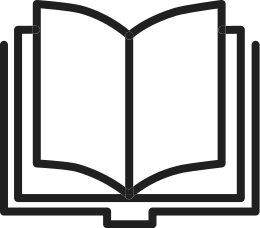 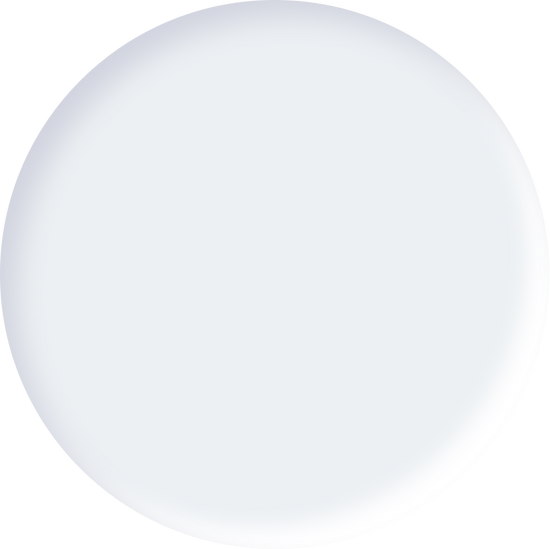 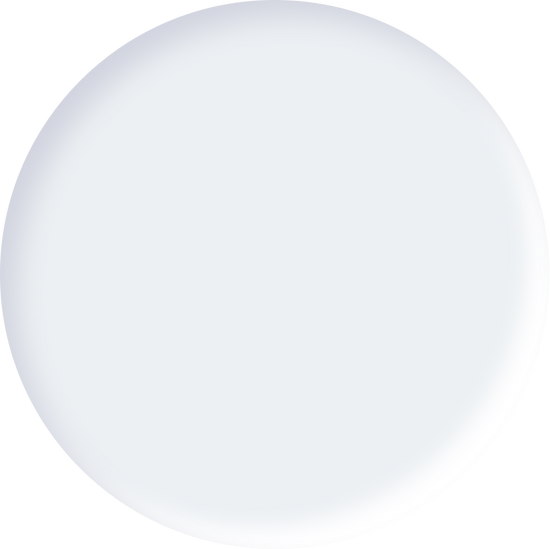 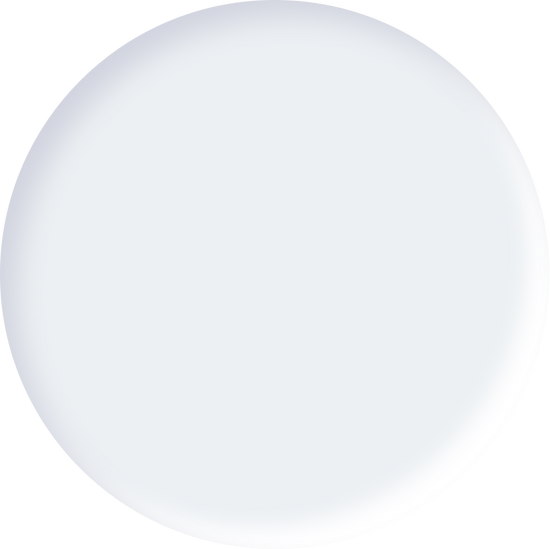 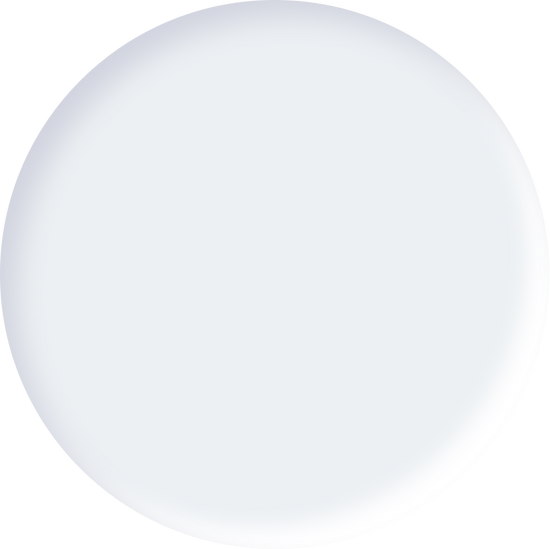 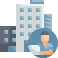 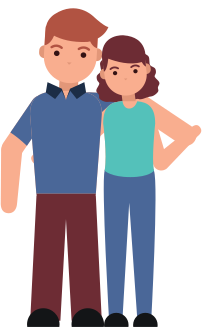 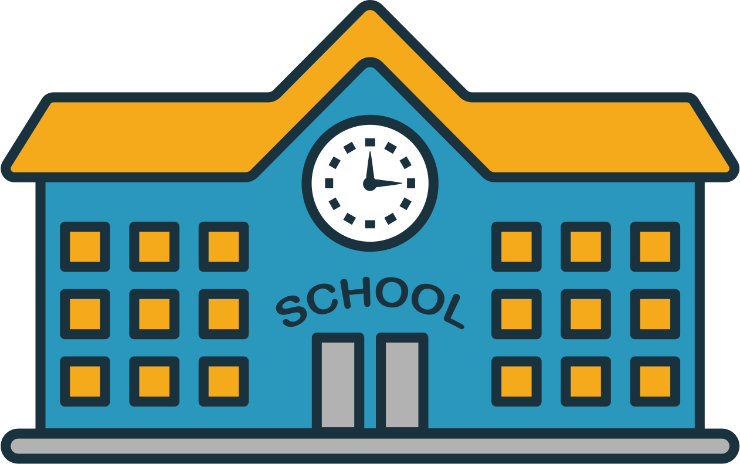 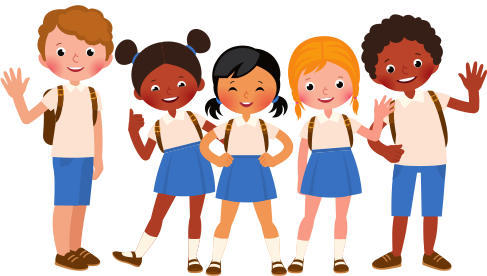 Operatori della scuola
Alunni
Genitori
Istituzioni e Enti
Il nostro Istituto
Il nostro Istituto intende connotarsi come:
1. una scuola che si adegua agli attuali e profondi mutamenti socio-culturali caratterizzati dalla complessità, dalla pluralità dei saperi e dalla valorizzazione della diversità;
2. una scuola al passo con i tempi che lascia spazio a tutte le forme di dialogo e di collaborazione per conciliare la tradizione con l’innovazione e progettare percorsi condivisi e proficui.
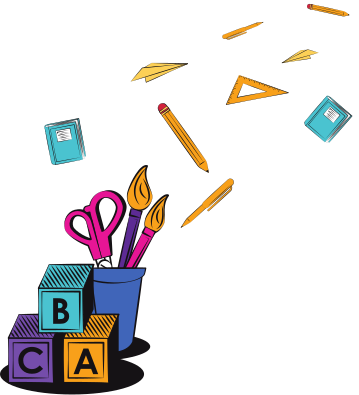 Comprende più plessi distribuiti sul territorio dei Comuni di Buccino e  Palomonte.
Ogni plesso rappresenta un’articolazione del nostro Istituto, una comunità di docenti e alunni, una realtà locale con le proprie specificità che sa rispondere attivamente alle domande di un certo ambiente.
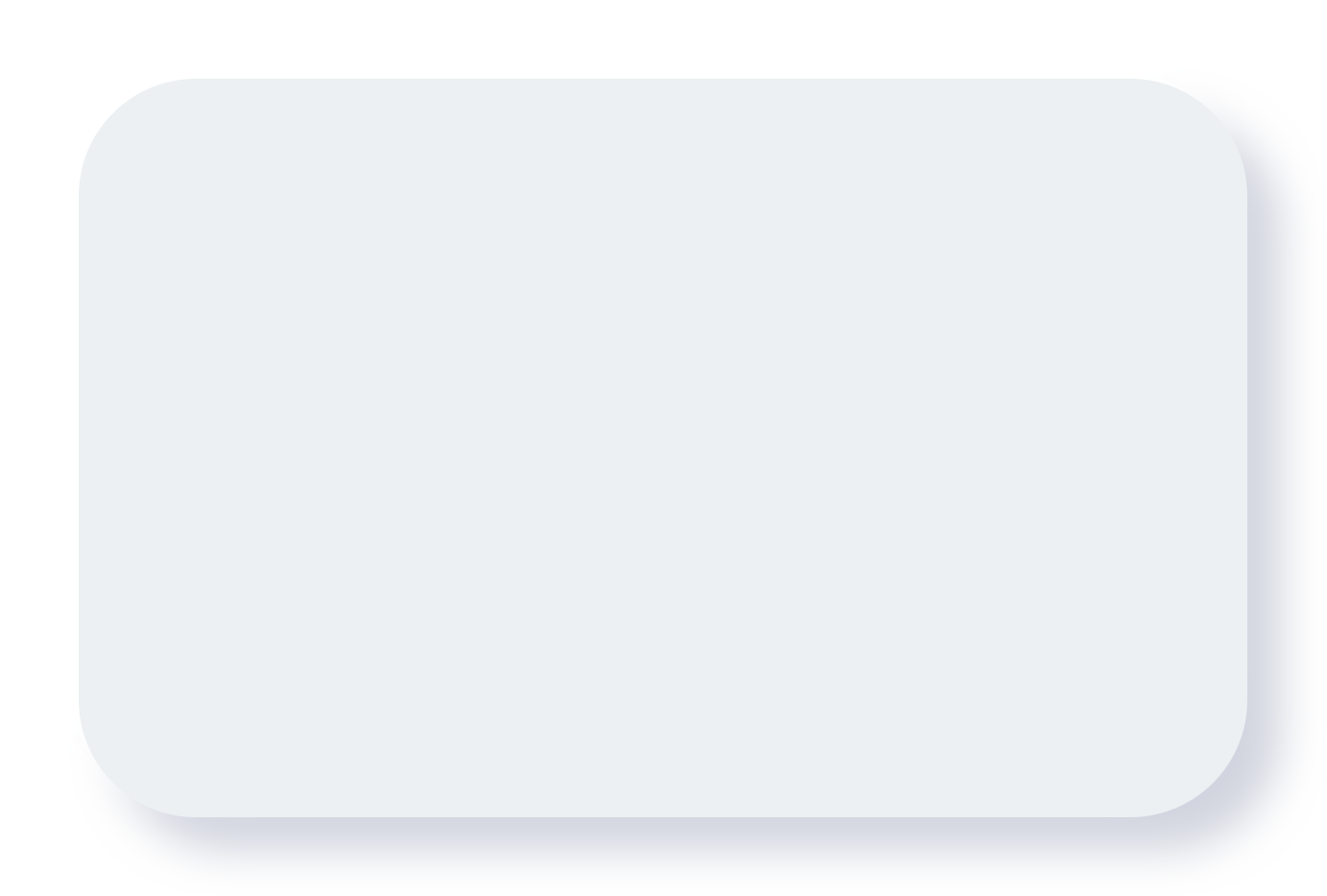 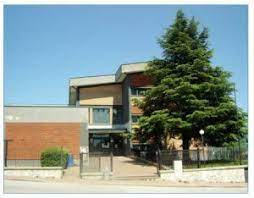 Attualmente risulta composto da:
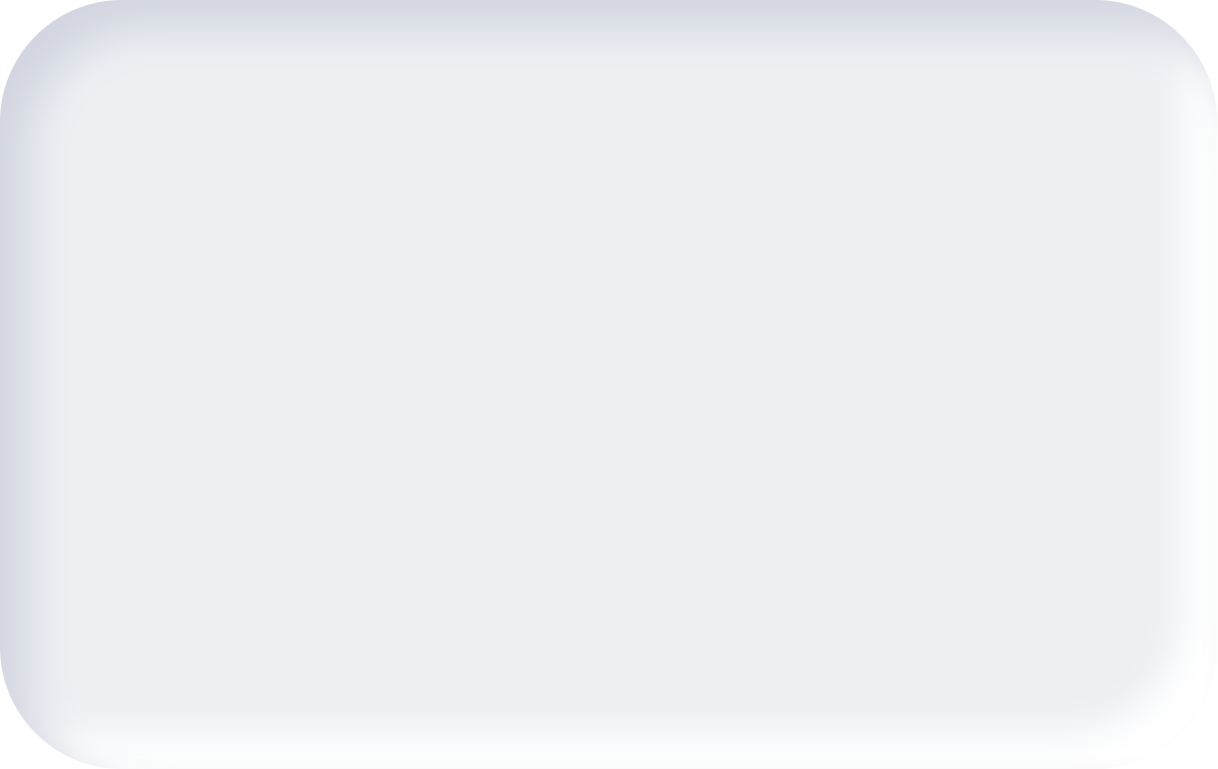 Buccino Capoluogo
Palomonte Bivio
3 scuole dell’Infanzia; 
4 scuole della Primaria;
3 scuole della Secondaria di I grado;
Palomonte Capoluogo
Buccino Borgo
ospitate in  10 plessi.
Organizzazione classi
SCUOLA DELL’INFANZIA BUCCINO “BORGO”
Entrata ore 08.10
Uscita ore 16.10
SCUOLA PRIMARIA BUCCINO “SAN VITO” Entrata ore 08.15 da lunedì a venerdì Uscita ore 13.15 lunedì, martedì, giovedì e venerdì ore 16.15 mercoledì
SCUOLA PRIMARIA BUCCINO “BORGO” 
Entrata ore 08.10 da lunedì a venerdì 
Uscita ore 13.10 lunedì, martedì, giovedì e venerdì 
ore 16.10 mercoledì
SCUOLA SECONDARIA DI I GRADO 
Entrata ore 08.00 da lunedì a venerdì
 Uscita ore 13.40 lunedì, mercoledì e venerdì 
ore 17.00 martedì e giovedì
Organizzazione classi
SCUOLA DELL’INFANZIA PALOMONTE”
Entrata ore 08.00
Uscita ore 16.00
SCUOLA PRIMARIA PALOMONTE
Entrata ore 08.05 da lunedì, mercoledì, venerdì Uscita ore 13.35
Entrata ore 08.05 martedì, giovedì Uscita ore 13:20
SCUOLA SECONDARIA DI I GRADO 
Entrata ore 08.00 lunedì, mercoledì, venerdì Uscita ore 13.40
Entrata ore 08:00 martedì e giovedì  Uscita ore 13.20
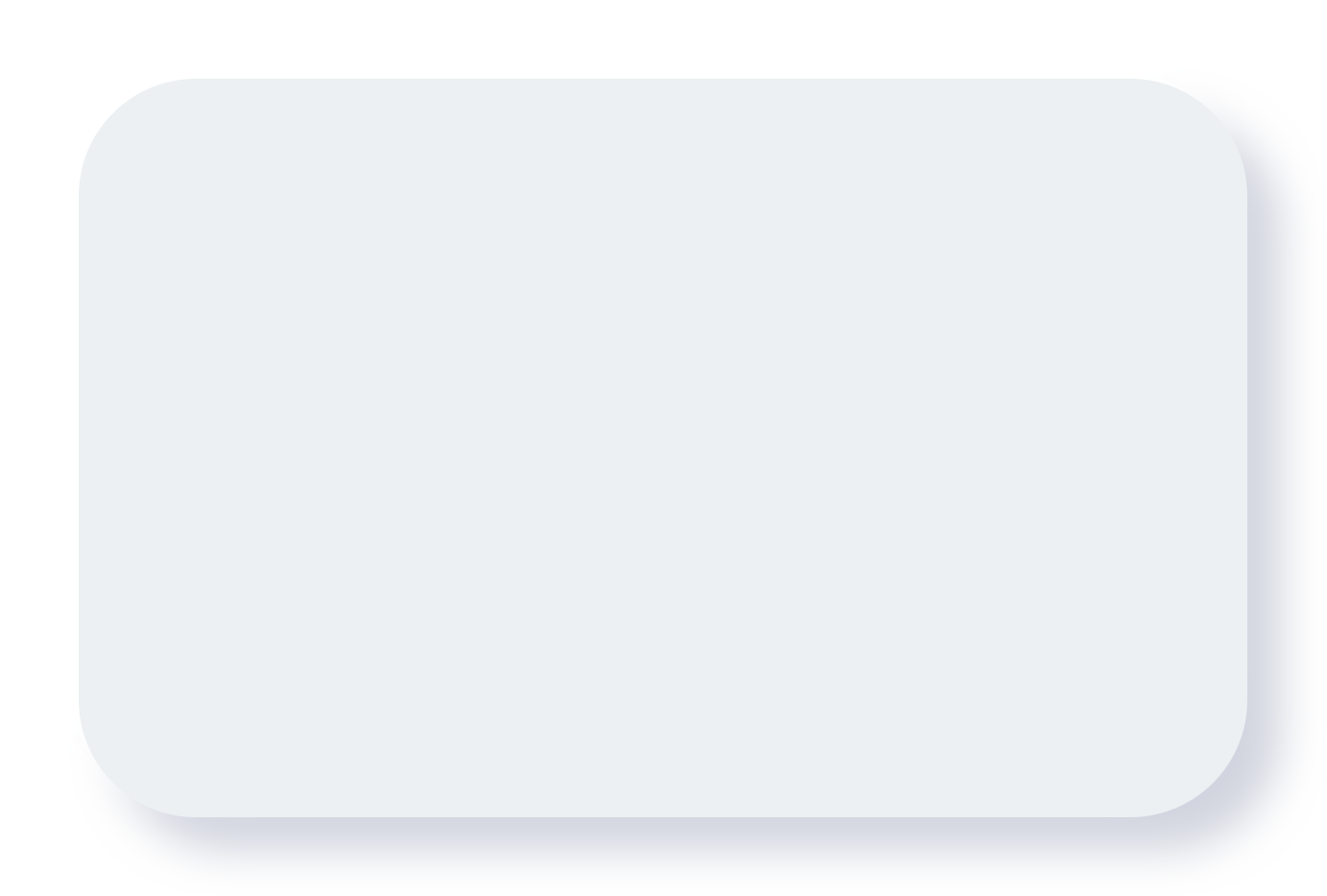 La legge n.234/2021 ha previsto l'introduzione dell'insegnamento dell'educazione motoria nelle classi 5^ della scuola primaria. 
L'organizzazione del nostro istituto è la seguente:
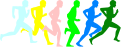 Plessi
Giorni
Pausa pranzo
Orario attività
Buccino Borgo
Venerdì
13.10 - 14.05
14.10 - 16.05
Buccino S. Vito
13.55 - 15.55
Lunedì
13.15 - 13.35
Palomonte Bivio
Giovedì
13.20 - 14.00
14.00 - 16.00
Palomonte Capoluogo
Martedì
13.20 - 14.00
14.00 - 16.00
PRIORITÀ, TRAGUARDI 
ED OBIETTIVI
Rapporto di Autovalutazione
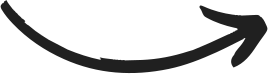 MIGLIORAMENTO
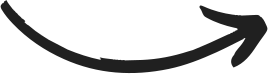 PTOF (+PDM)
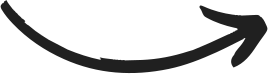 Rendicontazione sociale
LE PRIORITÀ, che l’Istituto si è assegnato 
per il prossimo triennio, sono:
Migliorare i risultati degli alunni nelle prove standardizzate nazionali.
Sviluppo delle competenze sociali, civiche e personali, con particolare riferimento a quelle trasversali e EQF.
Migliorare la fase di documentazione degli esiti nel passaggio dal primo al secondo grado scolastico.
I TRAGUARDI, che l’Istituto si è assegnato, sono:
Potenziare il valore aggiunto della scuola, calcolato con il confronto con scuole di background socio- economico culturale simile.
Definire e monitorare indicatori che consentano agli alunni di raggiungere maggiore autonomia d'iniziativa e capacità di orientarsi.
Monitorare i risultati degli studenti nel passaggio dalla scuola secondaria di primo grado a quella di secondo grado.
Obiettivi formativi prioritari
valorizzazione e potenziamento delle competenze linguistiche, con particolare riferimento all'italiano nonché alla lingua inglese e ad altre lingue dell'Unione europea, anche mediante l'utilizzo della metodologia Content language integrated learning;
potenziamento delle competenze matematico-logiche e scientifiche;
sviluppo di comportamenti responsabili ispirati alla conoscenza e al rispetto della legalità, della sostenibilità ambientale, dei beni paesaggistici, del patrimonio e delle attività culturali,
sviluppo delle competenze digitali degli studenti, con particolare riguardo al pensiero computazionale, all'utilizzo critico e consapevole dei social network e dei media nonché alla produzione e ai legami con il mondo del lavoro;
potenziamento delle metodologie laboratoriali e delle attività di laboratorio;
Obiettivi formativi prioritari
prevenzione e contrasto della dispersione scolastica, di ogni forma di discriminazione e del bullismo, anche informatico; potenziamento dell'inclusione scolastica e del diritto allo studio degli alunni con bisogni educativi speciali attraverso percorsi individualizzati e personalizzati anche con il supporto e la collaborazione dei servizi socio-sanitari ed educativi del territorio e delle associazioni di settore e l'applicazione delle linee di indirizzo per favorire il diritto allo studio degli alunni adottati, emanate dal Ministero dell'istruzione, dell'università e della ricerca il 18 dicembre 2014;
valorizzazione della scuola intesa come comunità attiva, aperta al territorio e in grado di sviluppare e aumentare l'interazione con le famiglie e con la comunità locale, comprese le organizzazioni del terzo settore e le imprese;
definizione di un sistema di orientamento.
Organigramma
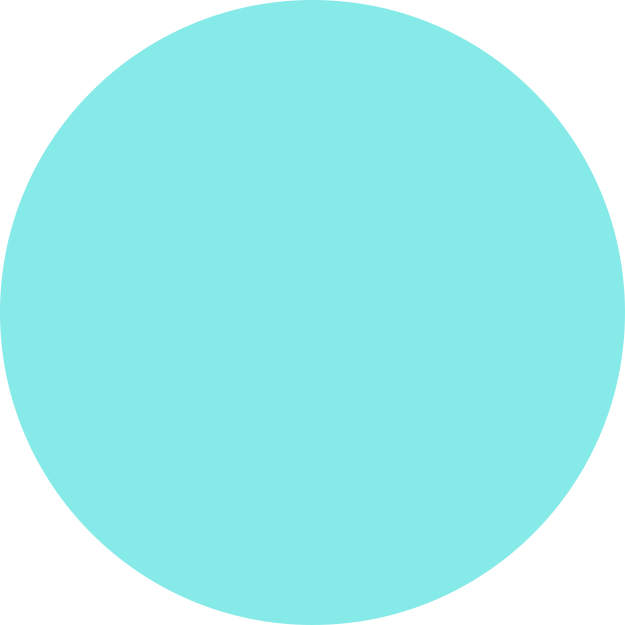 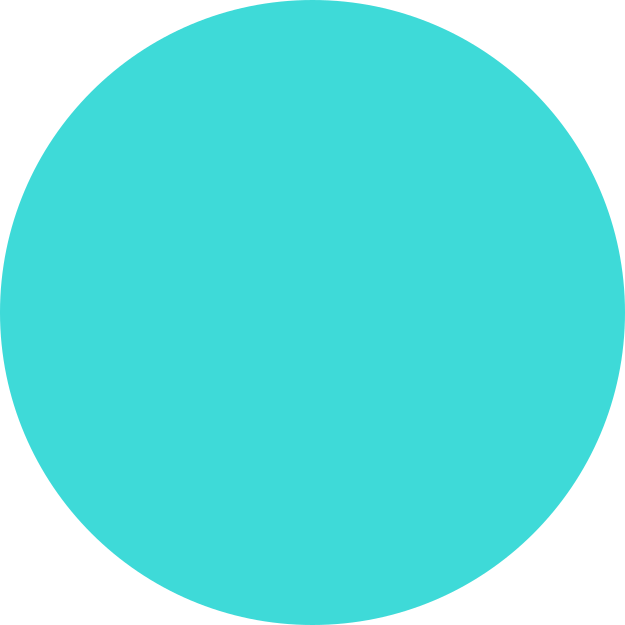 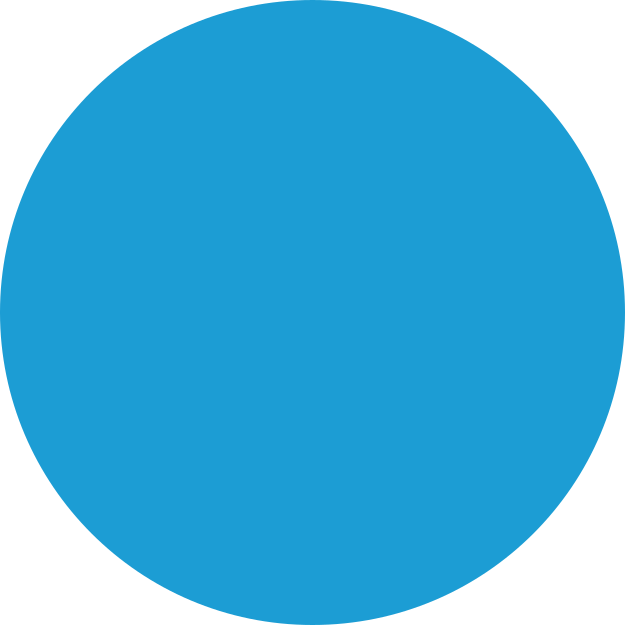 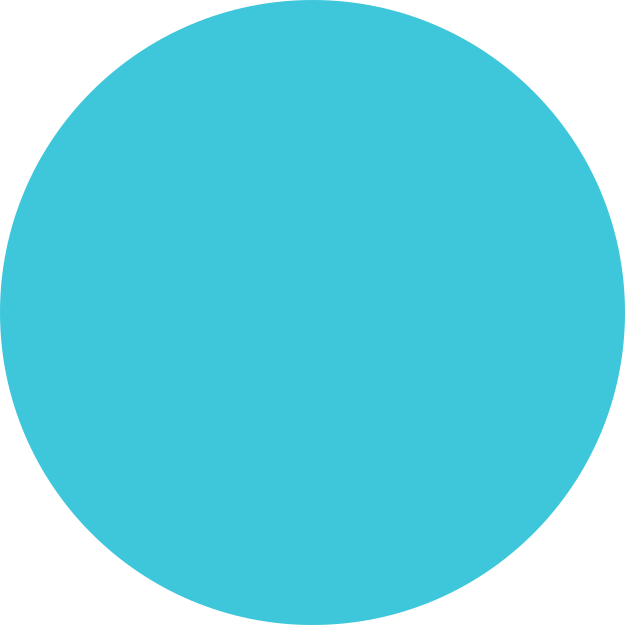 Dirigente scolastico
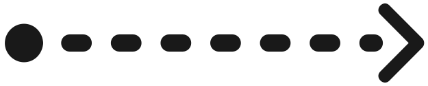 Primo collaboratore
Referenti di plesso
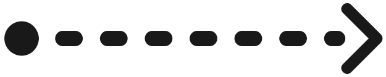 Secondo collaboratore
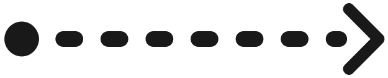 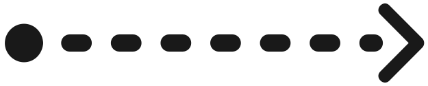 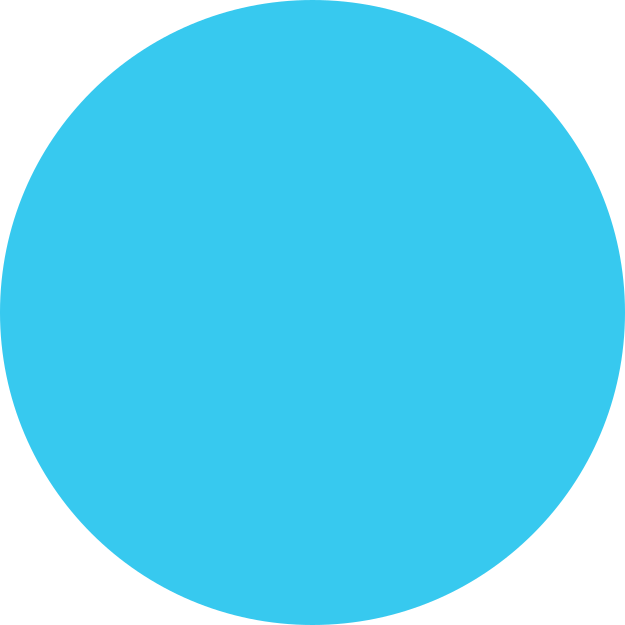 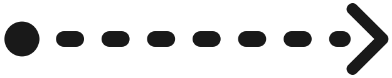 DSGA
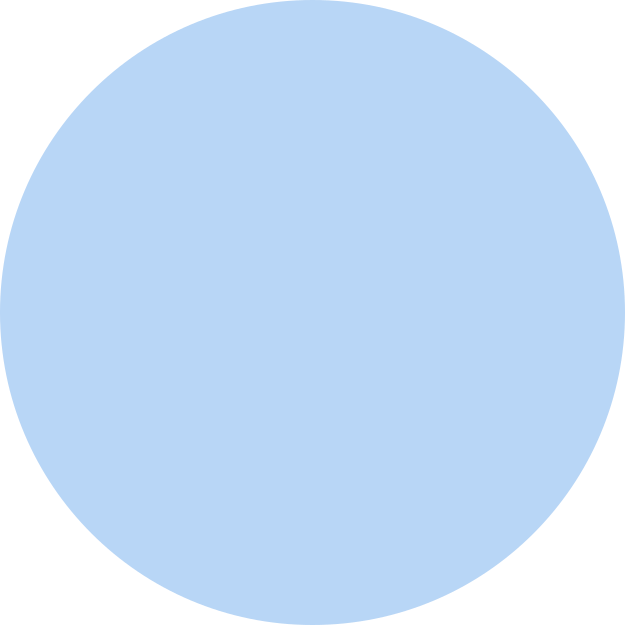 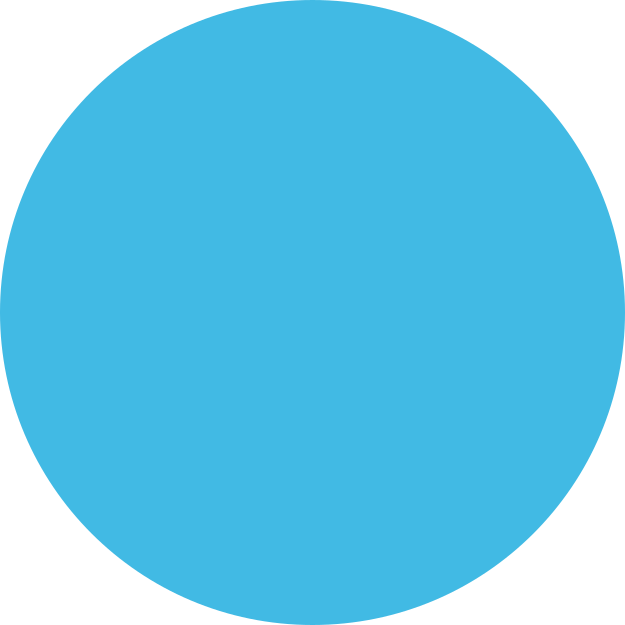 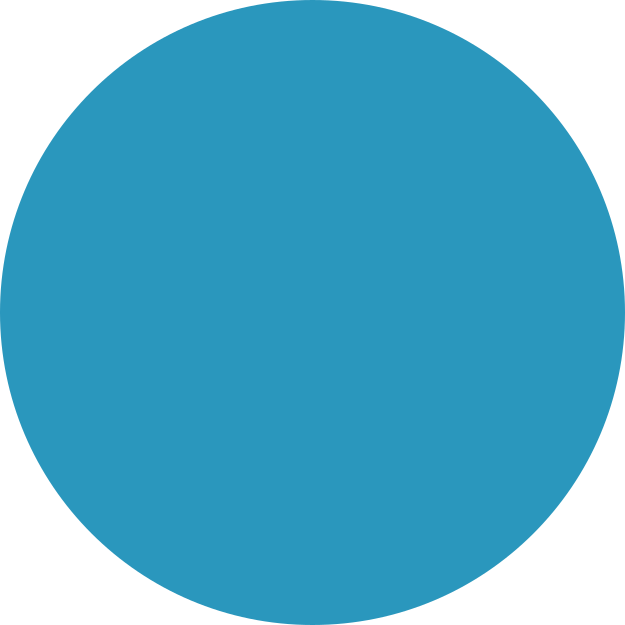 Referente sicurezza RSPP
Assistenti amministrativi
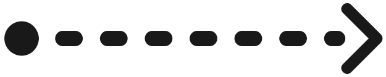 Collaboratori scolastici
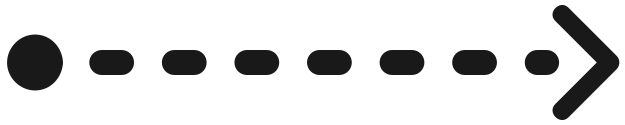 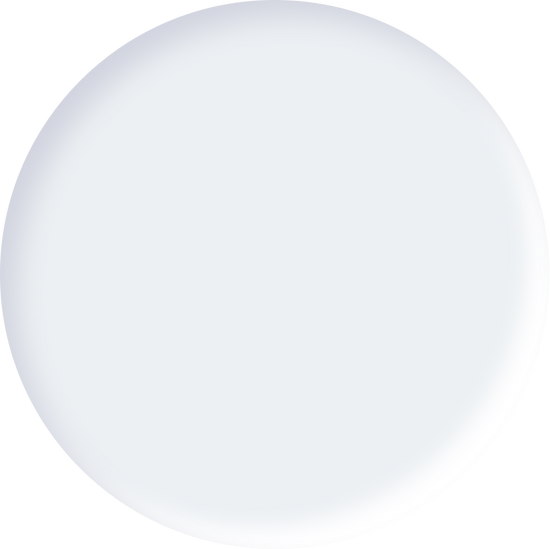 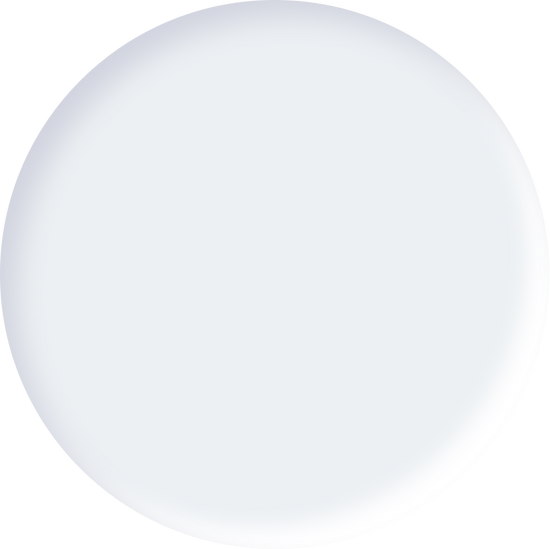 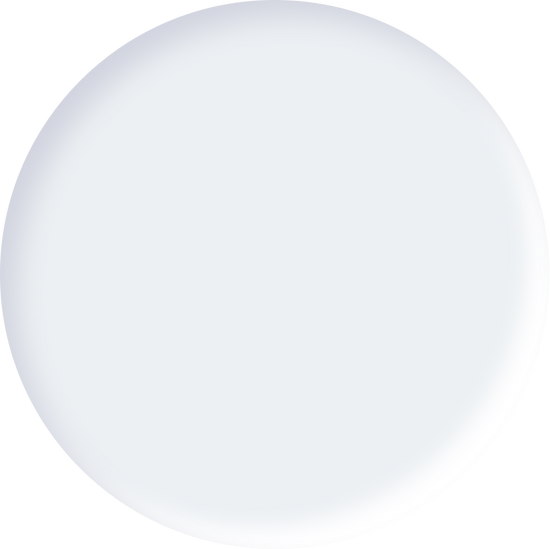 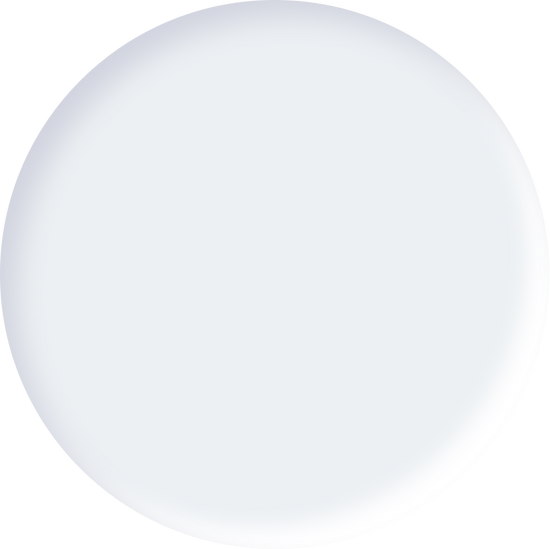 Funzioni strumentali
Per l’a.s. 2022/2023 sono state individuate le aree destinate alle Funzioni strumentali:
AREA 1 
COORDINAMENTO DELLE AZIONI DI STESURA, MONITORAGGIO, E VALUTAZIONE  P. T. O. F., R. A. V.,  P. D. M., e RENDICONTAZIONE SOCIALE
AREA 2 
ACCOGLIENZA E INCLUSIONE ALUNNI B.E.S.
AREA 3 
PROVE STRUTTURATE, VALUTAZIONE- MONITORAGGIO E SOSTEGNO AL LAVORODEI DOCENTI- FORMAZIONE E AGGIORNAMENTO
AREA 4 
RAPPORTI CON GLI ENTI, PROGETTI CON IL TERRITORIO ACCOGLIENZA , TUTORAGGIO, CONTINUITA’, ORIENTAMENTO
Vision
del nostro istituto
Mission
del nostro istituto
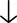 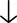 L’istruzione contribuisce alla costruzione della “cittadinanza attiva” degli alunni.
L’interazione tra scuola, famiglia e società è essenziale per lo sviluppo di tale processo.
Lo sviluppo del senso critico degli alunni parte dalla conoscenza, si concretizza nella consapevolezza e si attua nella partecipazione sociale.
Una scuola profondamente radicata nel territorio, attrice sociale a pieno titolo e attivatrice di processi virtuosi di partecipazione, formazione e condivisione.
Critica verso tutti gli individualismi e separatismi, fautrice di incontri e confronti.
Elemento fondante del protagonismo civico.
Strettamente connesso alla Mission e alla Vision del nostro Istituto è il Piano di Miglioramento che, partendo dalle criticità espresse nel RAV, delinea percorsi di miglioramento per il raggiungimento dei traguardi connessi alle priorità.
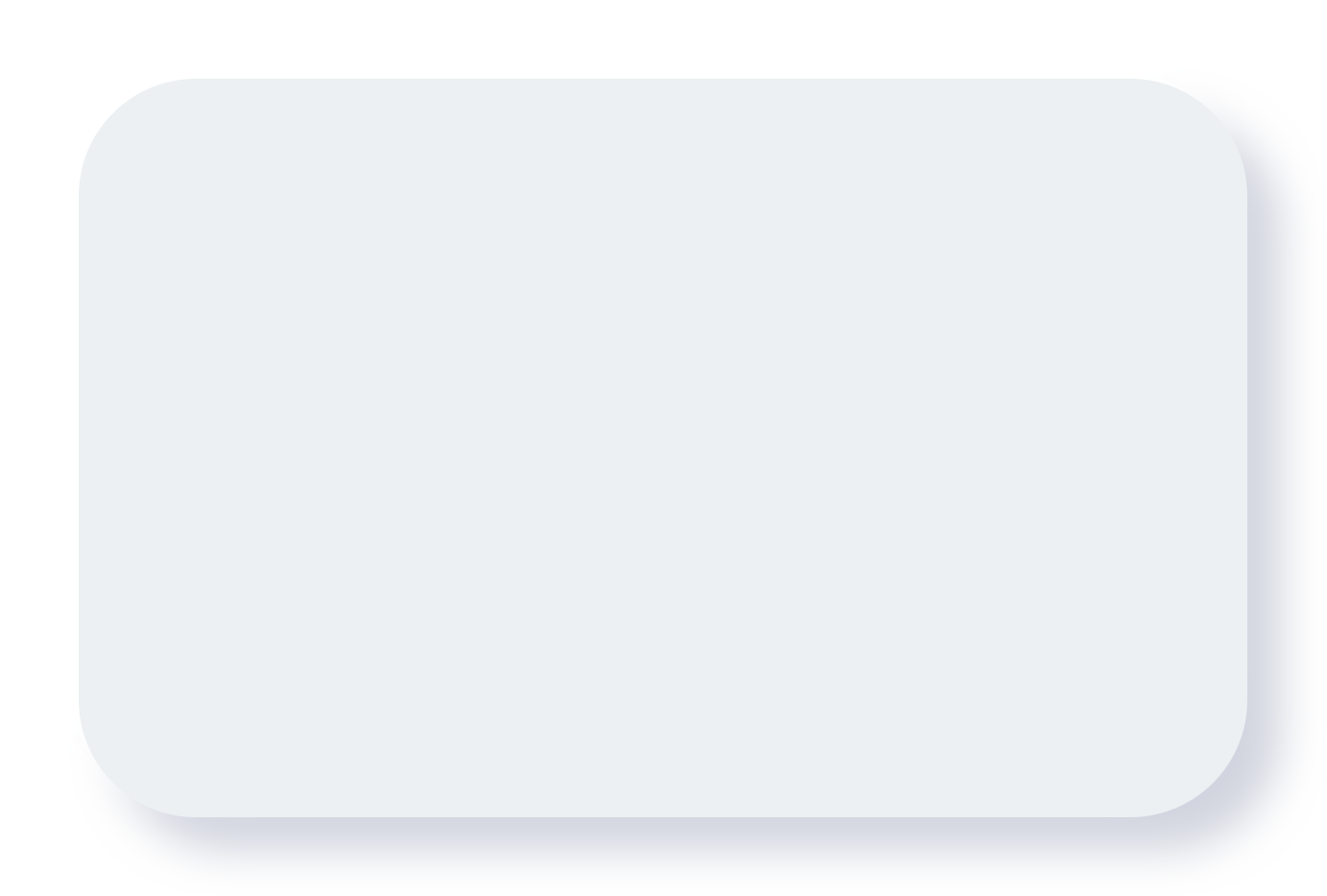 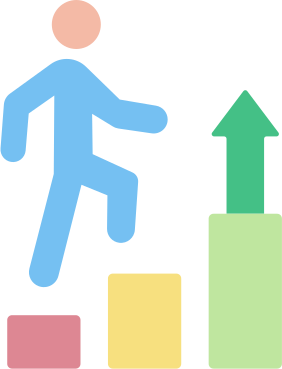 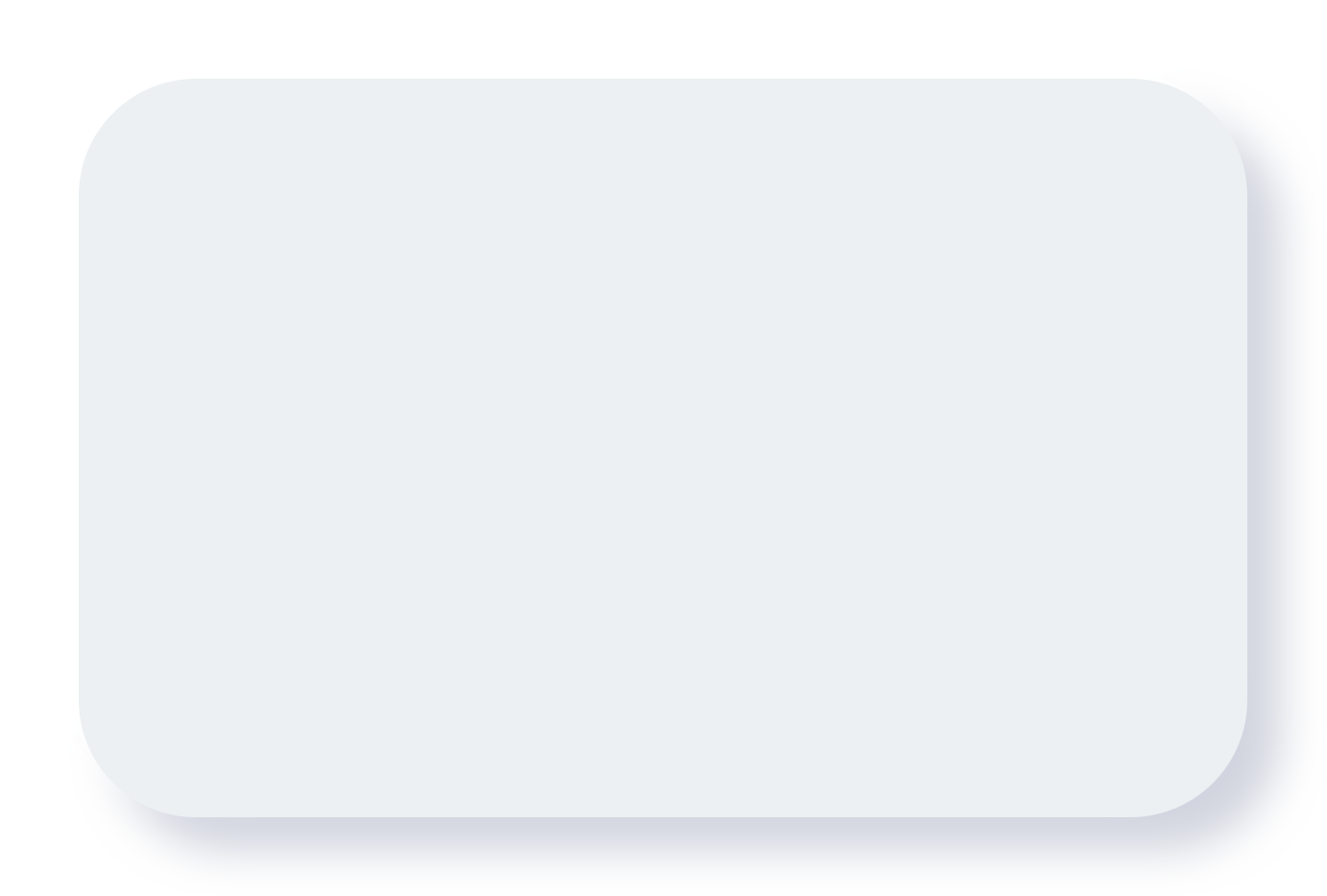 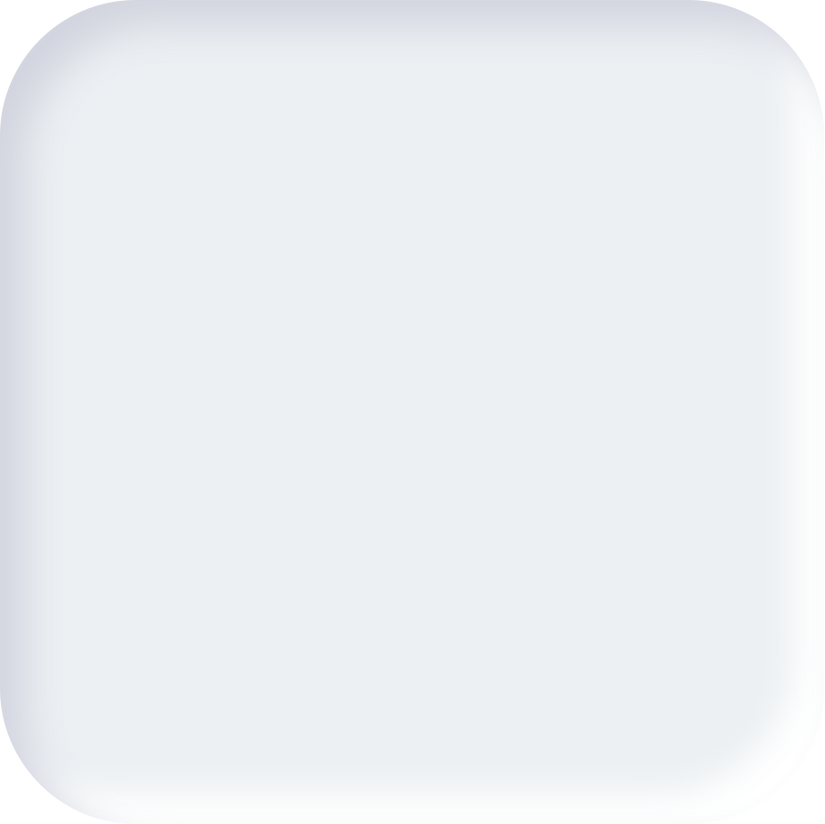 Il nostro curricolo
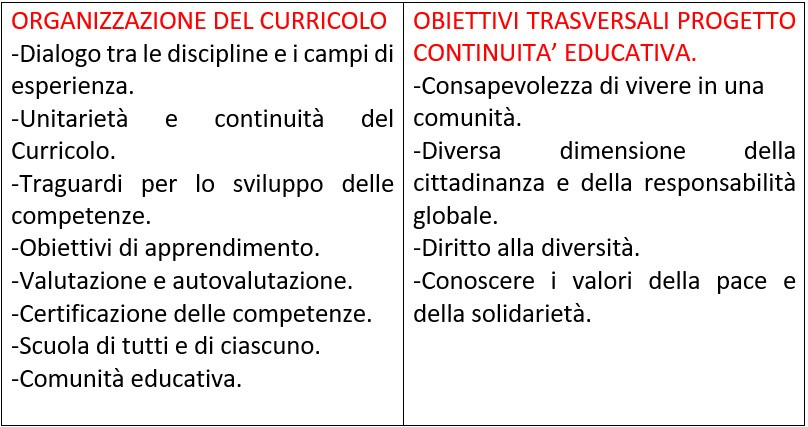 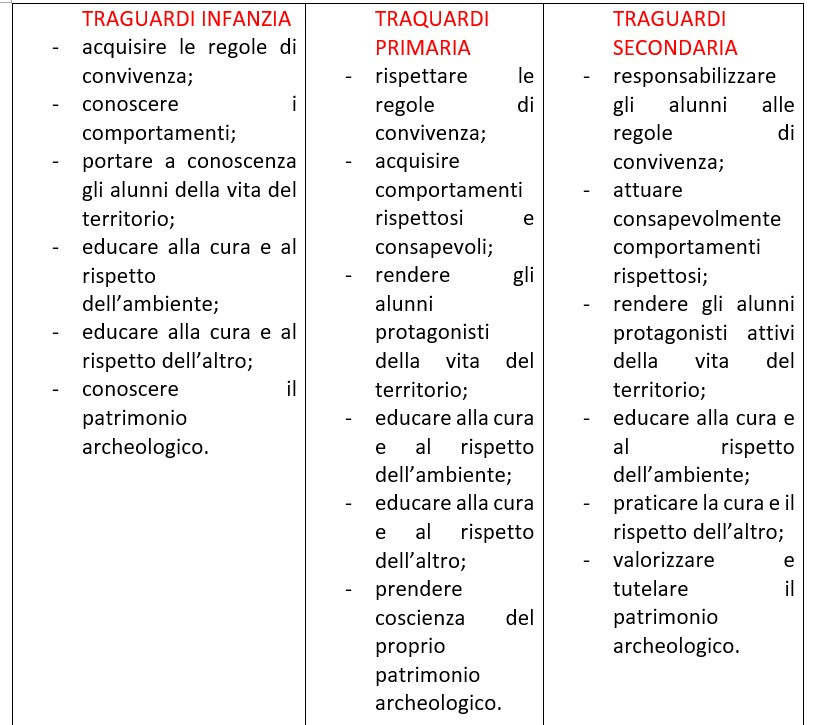 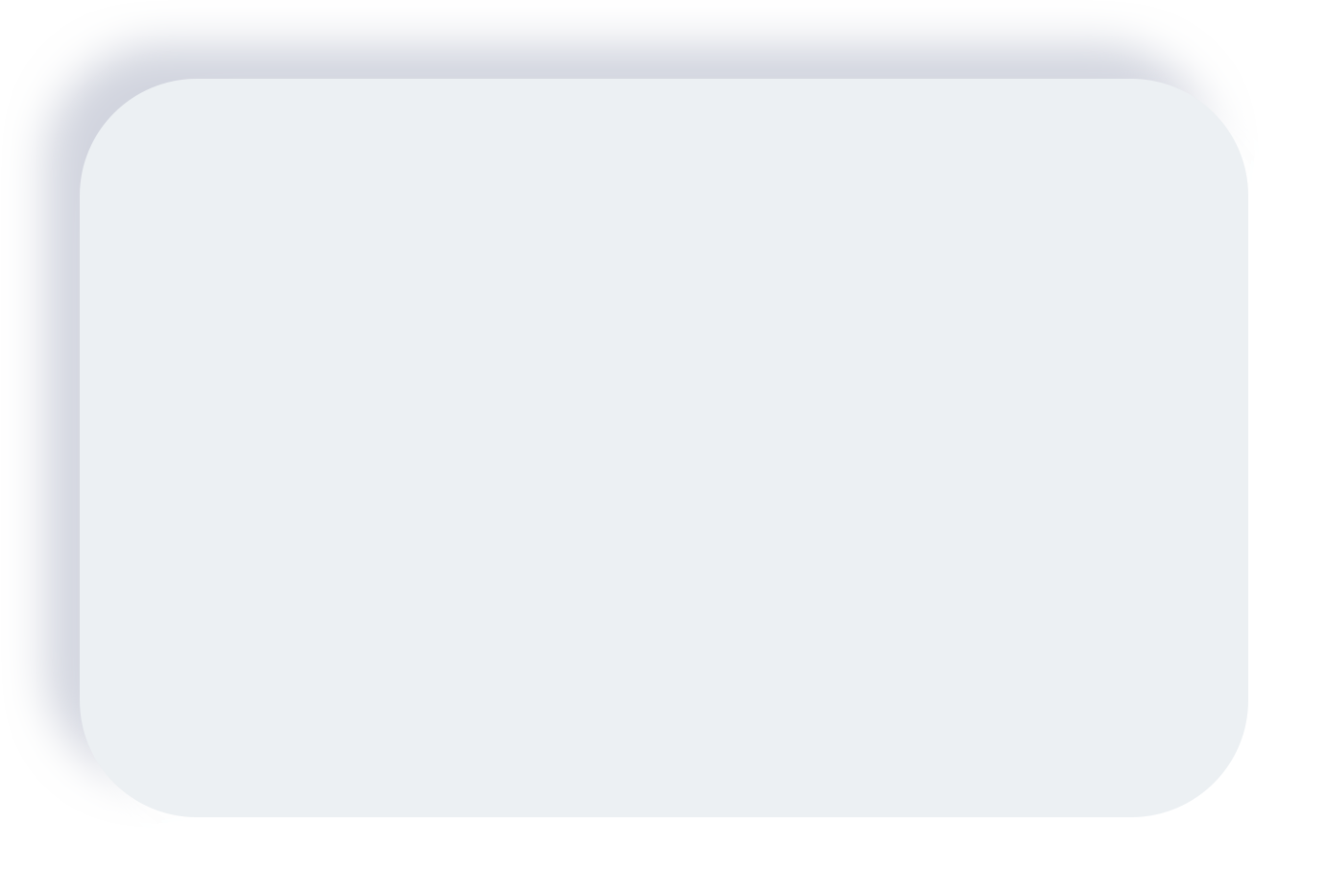 Traguardi
QUADRO CORRISPONDENZE
Competenze chiave di cittadinanza/Campi di Esperienza/ Discipline
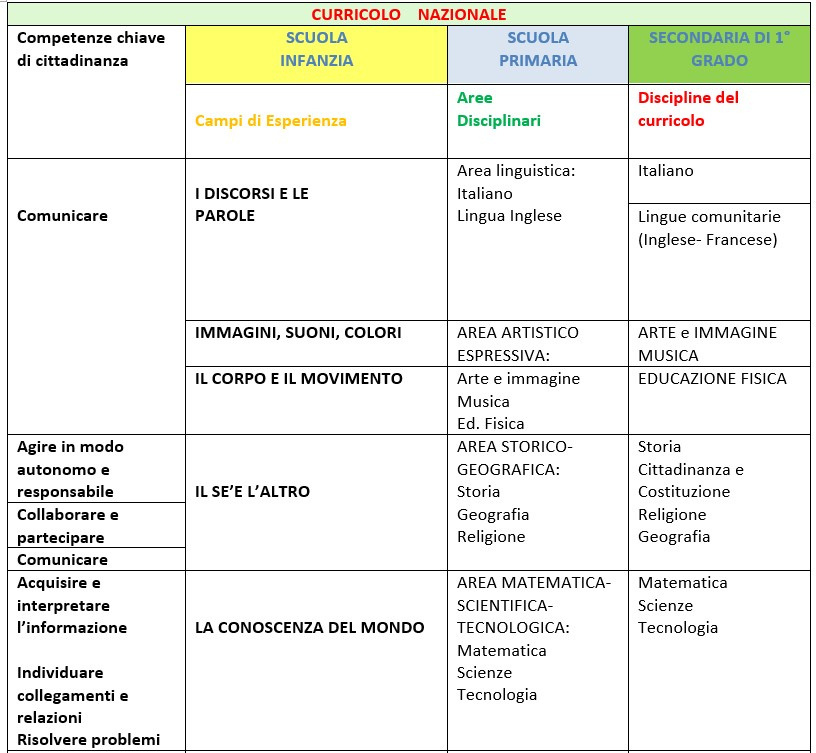 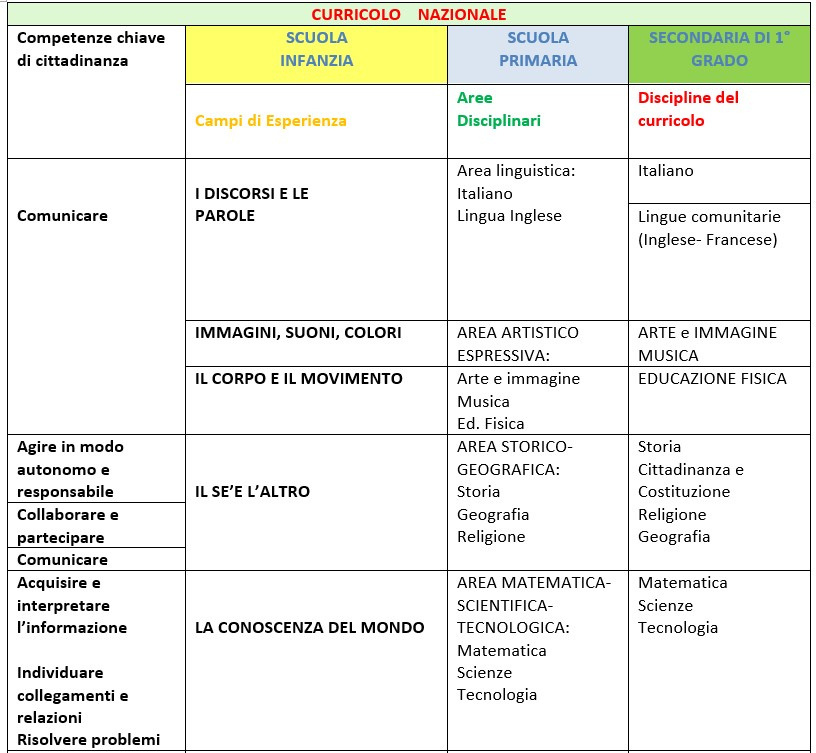 diagnostica
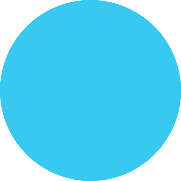 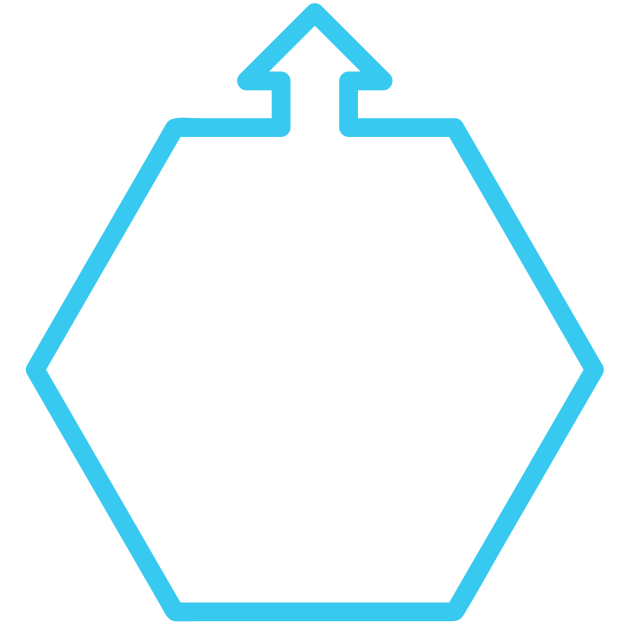 formativa
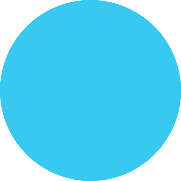 interna
periodica (intermedia e finale)
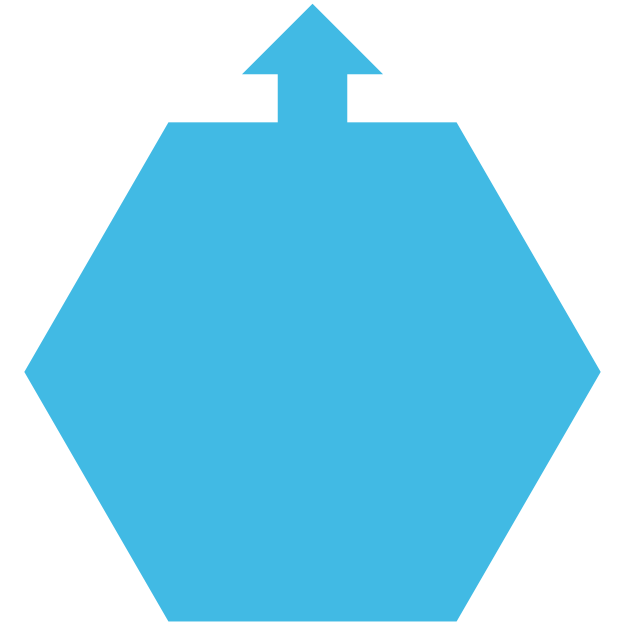 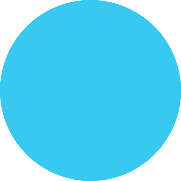 orientativa
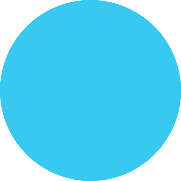 La valutazione
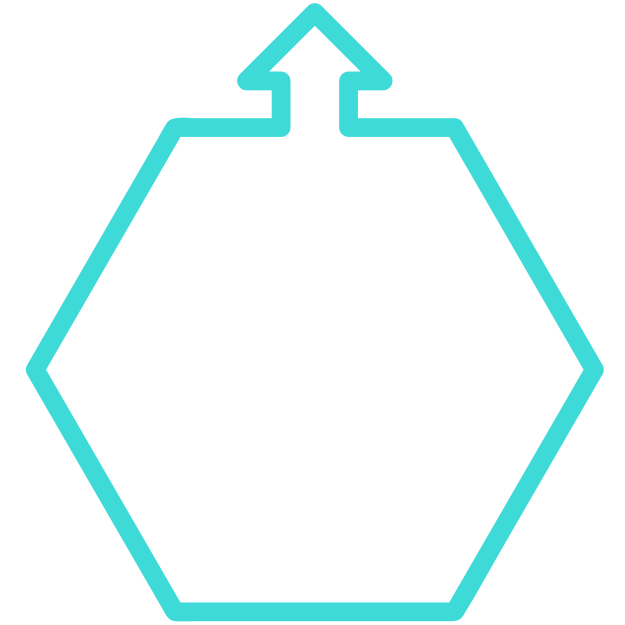 esterna
INVALSI
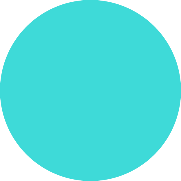 Il nostro istituto si impegna a rendere l’ambiente scolastico il più sereno possibile accogliendo, in modo adeguato, alunni con “BISOGNI EDUCATIVI SPECIALI” cercando di favorire una reale e fattiva integrazione.
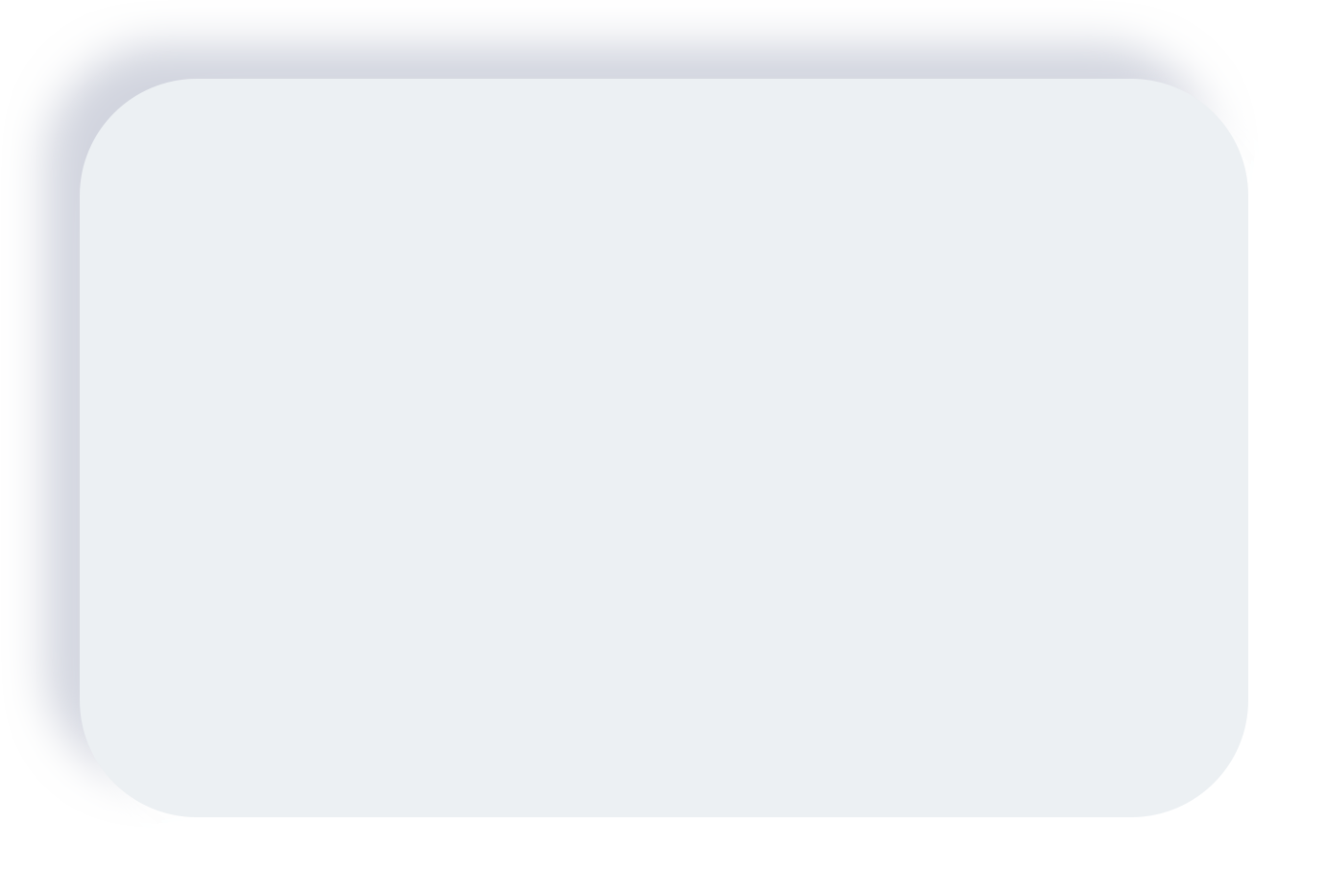 Inclusione scolastica e sociale
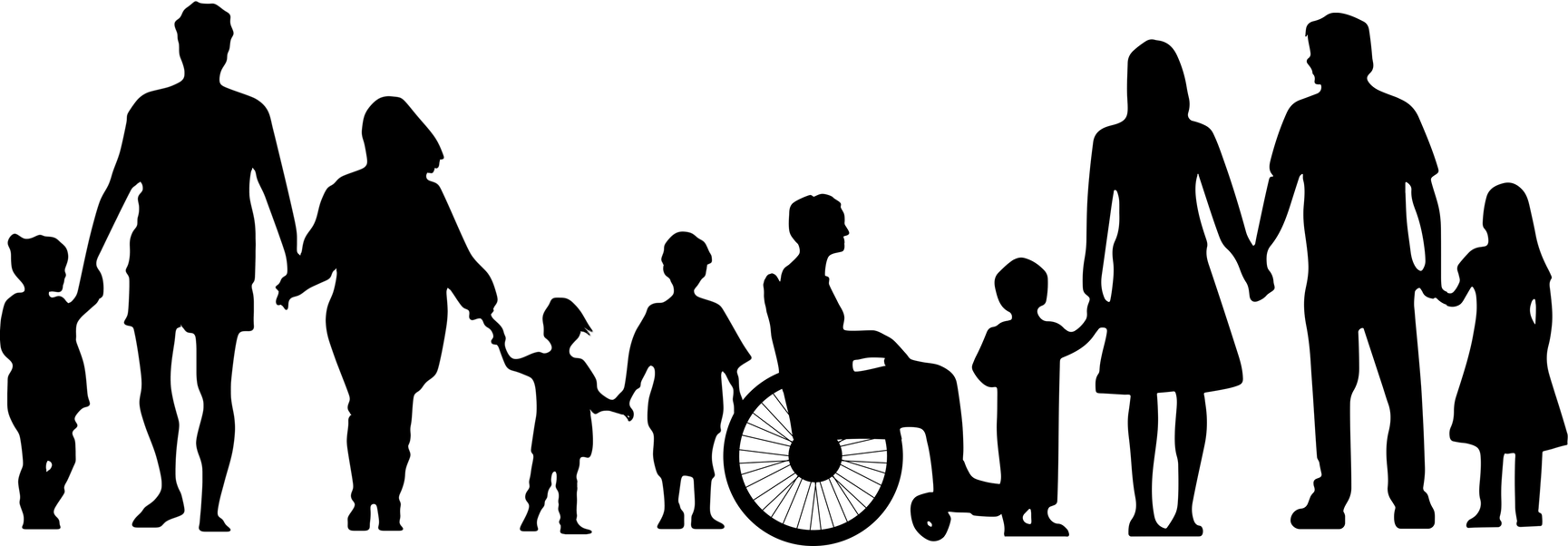 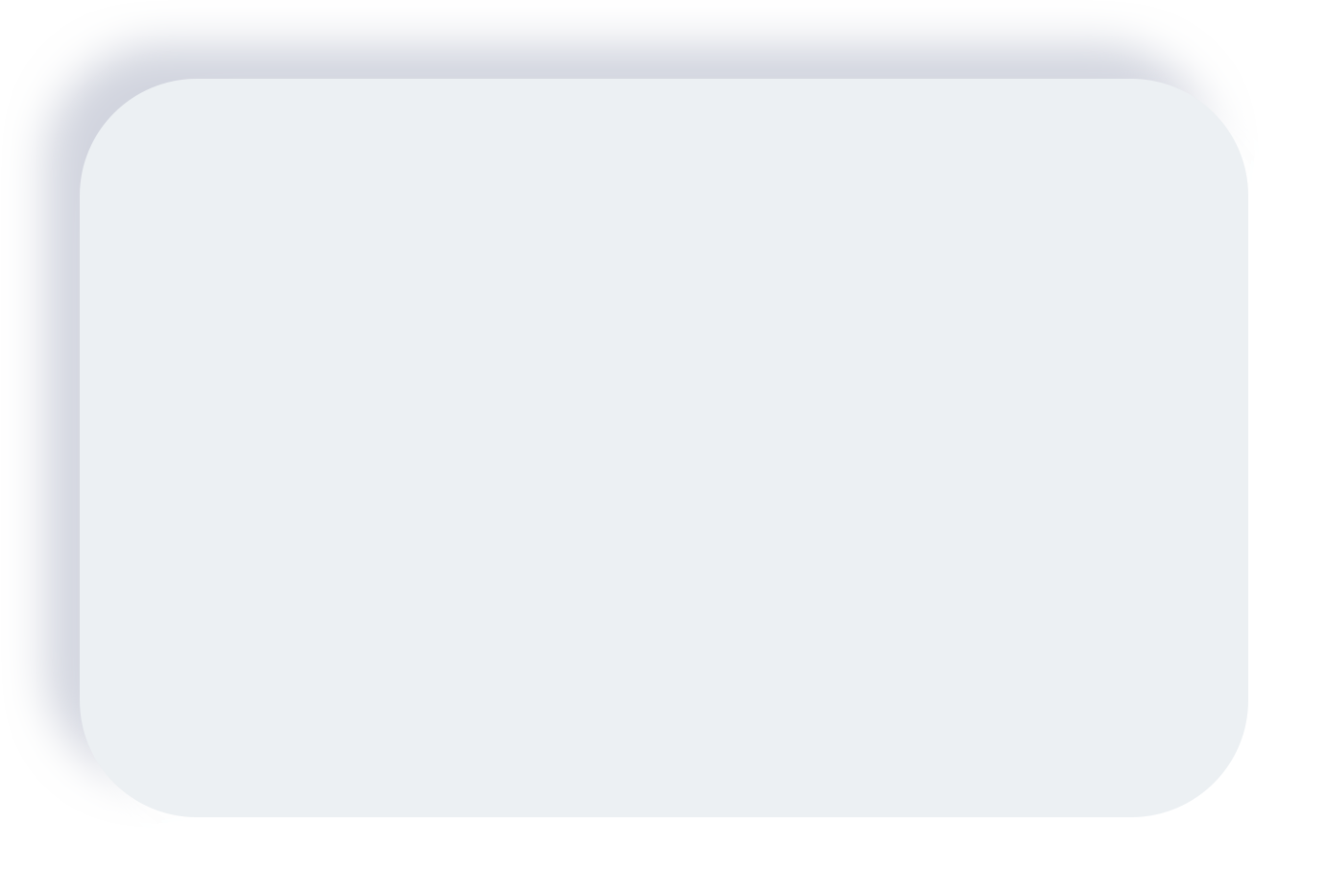 La nostra scuola, oltre che tener conto delle risorse umane interne (professionalità dei docenti) e finanziarie (MIUR – ENTI LOCALI – PROVINCIALI – REGIONALI), si basa sulla collaborazione con il territorio, attraverso la stipula di convenzioni e accordi di rete, per la realizzazione del piano dell'offerta formativa.
Scuola 
e 
territorio
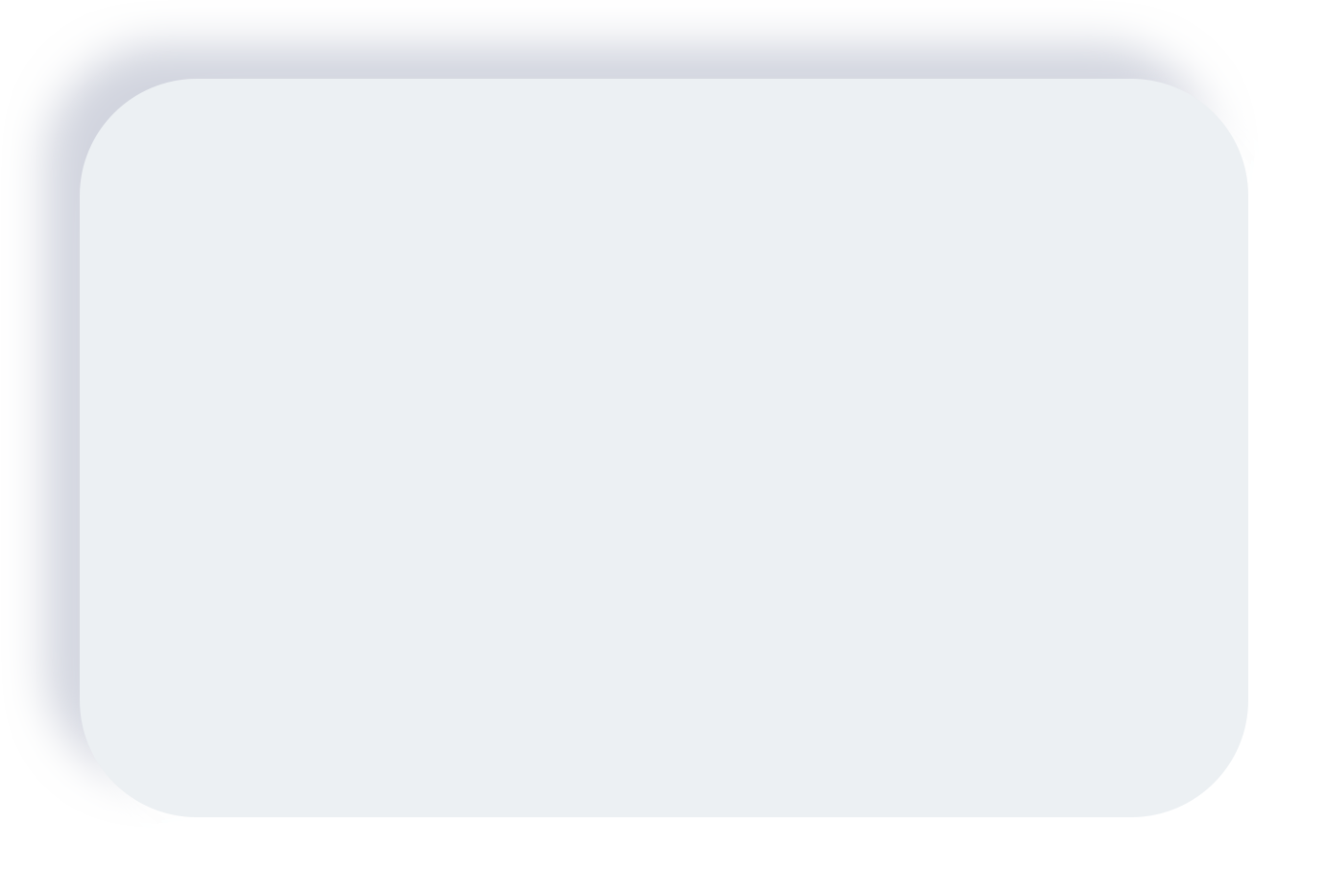 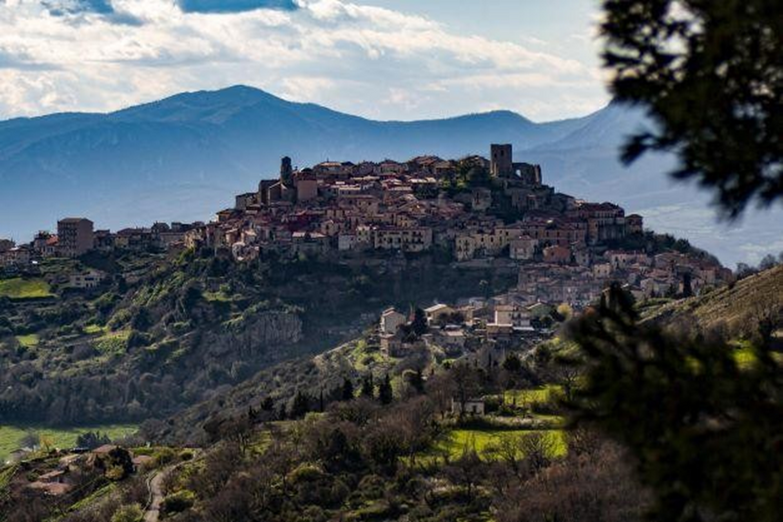 La nostra offerta formativa
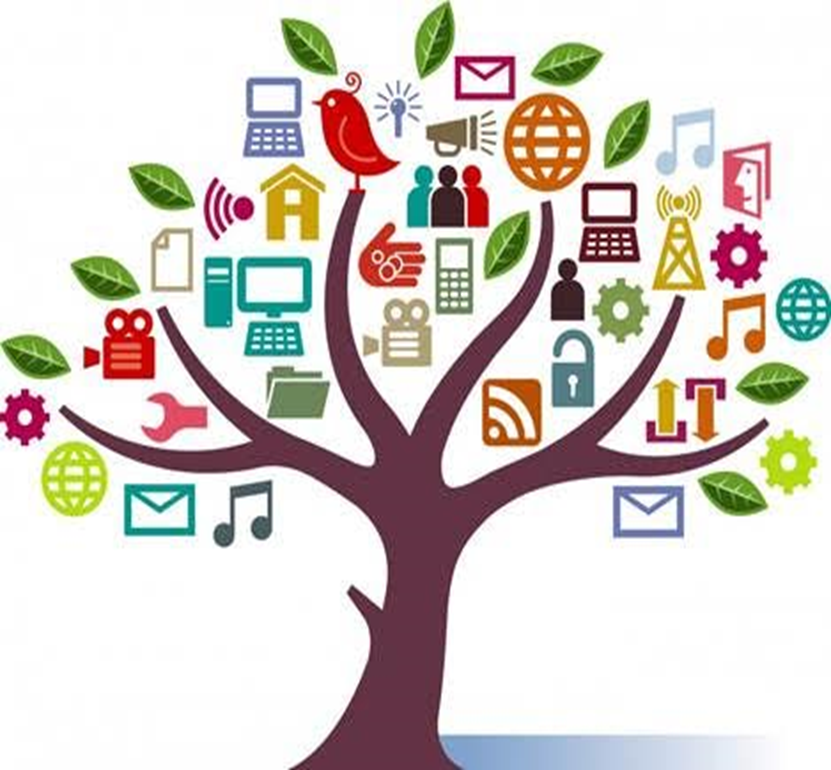 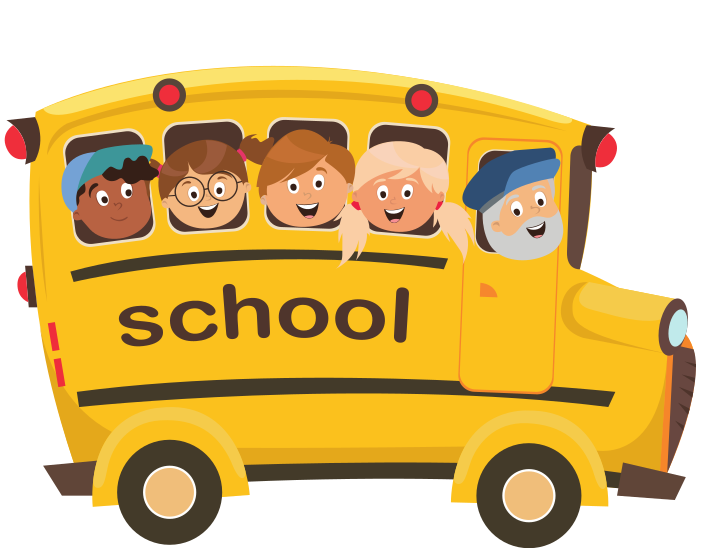 Uscite didattiche, visite guidate, viaggi d’istruzione
L’organizzazione è di competenza del referente viaggi, dopo avere sentito il parere dei Consigli di Classe e del Consiglio d’Istituto. Le uscite didattiche ed i viaggi d’istruzione, infatti, vengono proposti dai docenti coinvolti all’interno del Consiglio di classe. Spetta al Consiglio d’Istituto determinare i criteri generali per la programmazione delle iniziative, tenendo in considerazione gli orientamenti programmatici del Collegio dei Docenti e dei Consigli di Classe. Il Consiglio d’Istituto riconosce il valore formativo dei viaggi d’istruzione e degli eventuali scambi culturali ed autorizza le iniziative proposte dai Consigli di Classe. Le uscite didattiche e i viaggi d’istruzione sono da considerarsi parti integranti dell’attività didattica e quindi rientrano nel conteggio dei 205 giorni di scuola e nella programmazione annuale approvata dal Consigliodi Classe.
Attività integrative e/o  aggiuntive di arricchimento  dell’offerta formativa in orario curricolare,  saranno proposte agli alunni del nostro Istituto.
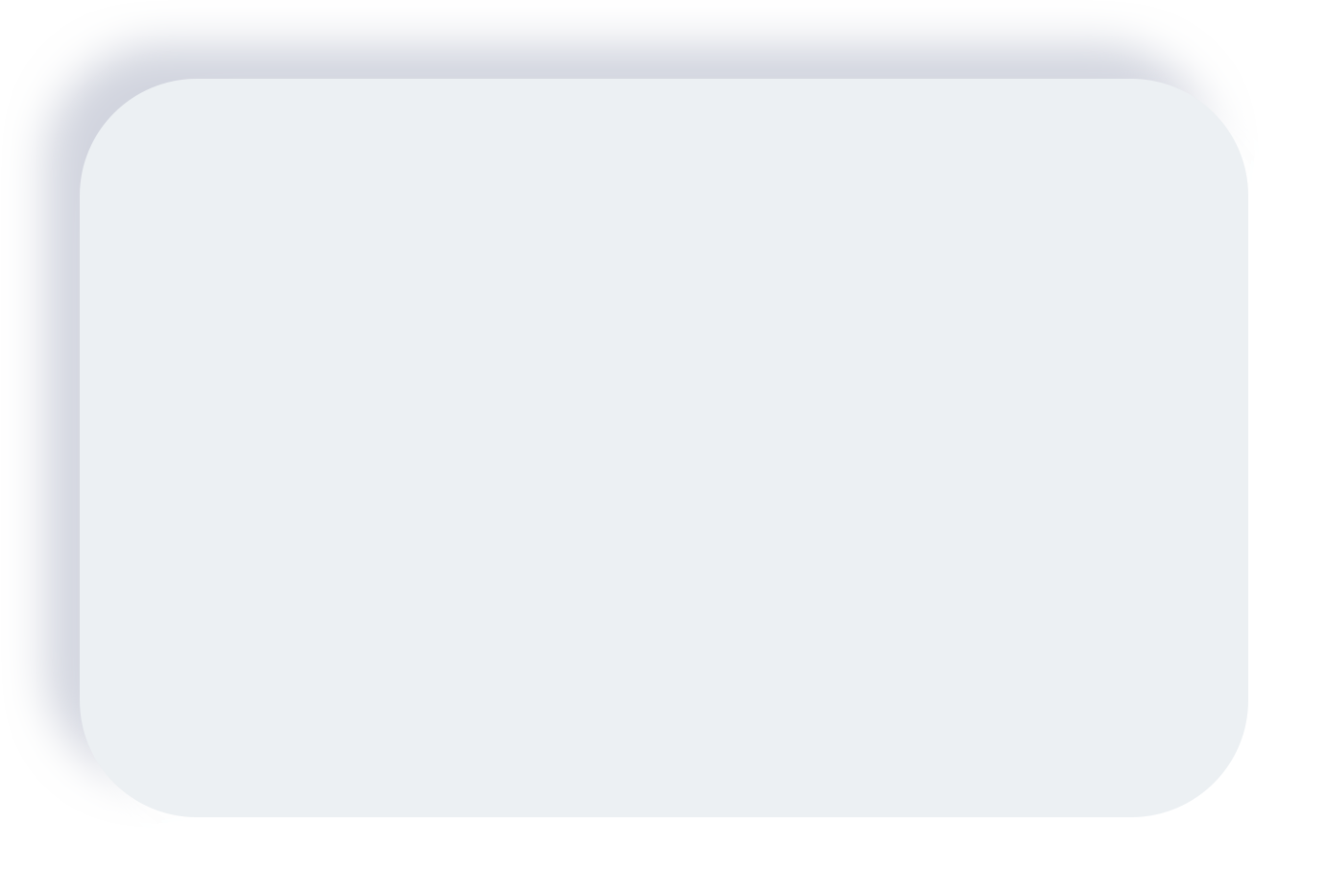 Progetti
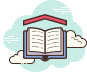 PNSD
Il Piano Nazionale Scuola Digitale (PNSD) è il documento di indirizzo del Ministero dell’Istruzione, dell’Università e della Ricerca per il lancio di una strategia complessiva di innovazione della scuola italiana.
Gli obiettivi del nostro PNSD saranno: Cablaggio strutturato e sicuro all'interno degli edifici scolastici; Digital Board - Dotazione di attrezzature per la trasformazione digitale della didattica e della organizzazione scolastica.
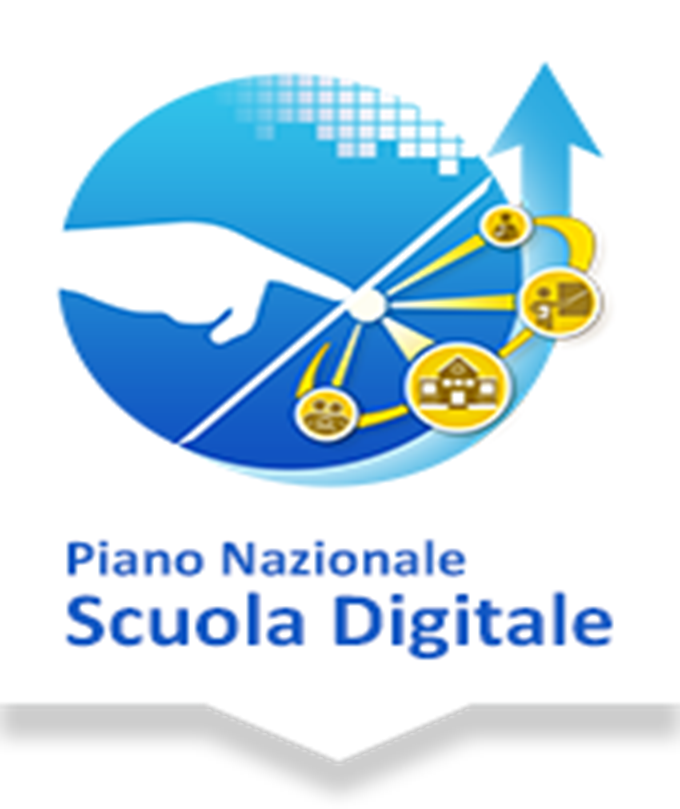 IL PIANO TRIENNALE PER L’AGGIORNAMENTO E LA FORMAZIONE DEI DOCENTI
Il Piano contiene anche la programmazione delle attività formative rivolte al personale docente e amministrativo, tecnico e ausiliario, nonchè la definizione delle risorse occorrenti (art.1, comma 12 della legge 107).
Le priorità della formazione per l’anno scolastico in corso sono afferenti alle seguenti aree:
Autonomia organizzativa e didattica;
Didattica per competenze innovazione metodologica e competenze di base; 
Formazione digitale PNSD; 
Competenze lingue straniere;
Inclusione e disabilità; 
Coesione sociale e prevenzione del disagio giovanile; 
Scuola e Lavoro;
Valutazione e miglioramento.
Documenti di riferimento
Il Piano è completato dai seguenti documenti pubblicati, a norma di legge, nella apposita sezione e visionabili sul sito web dell’Istituto: https://www.istitutocomprensivobuccino.edu.it/
ATTO DI INDIRIZZO DEL DIRIGENTE SCOLASTICO 
REGOLAMENTO D’ISTITUTO
CARTA  DEI SERVIZI
PIANO ANNUALE DELL'OFFERTA FORMATIVA 
PATTO EDUCATIVO DI CORRESPONSABILITÀ
CURRICOLO VERTICALE
REGOLAMENTO  D’ISTITUTOSULLA VALUTAZIONE
RAV 
PIANO ANNUALE DELLE ATTIVITÀ
PROTOCOLLO DI INCLUSIONE E DI ACCOGLIENZA
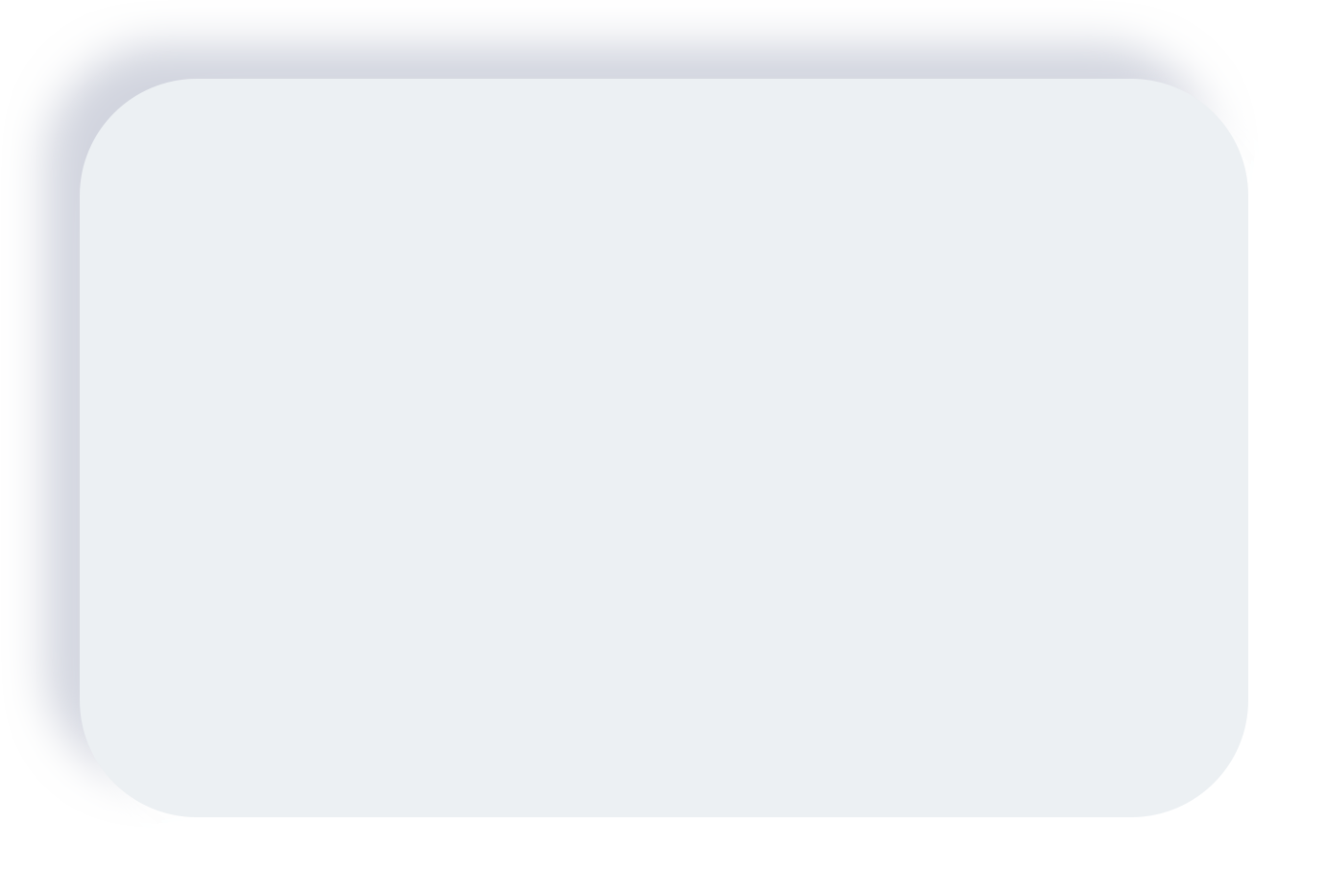 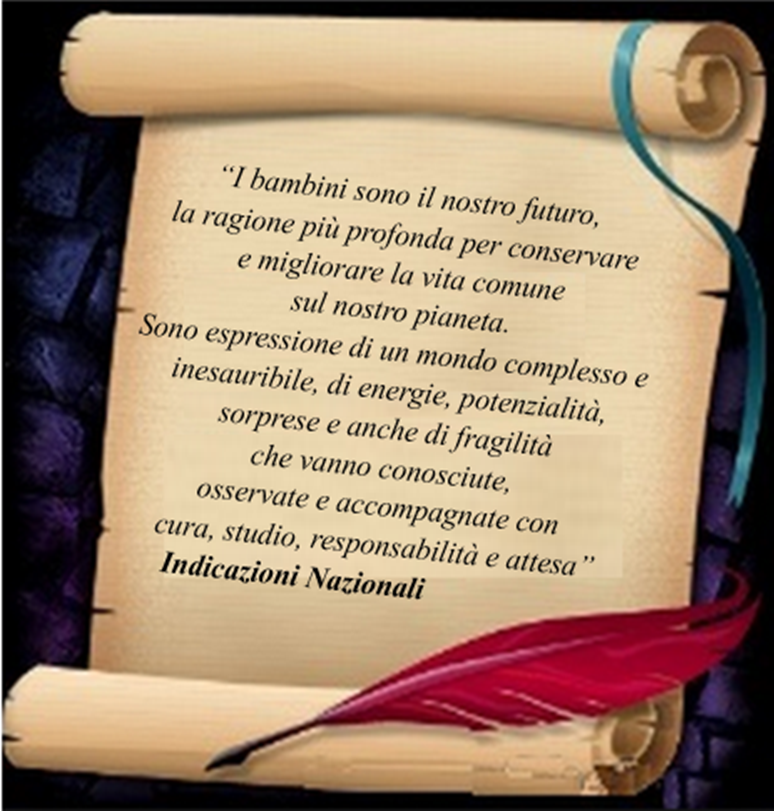 Fine